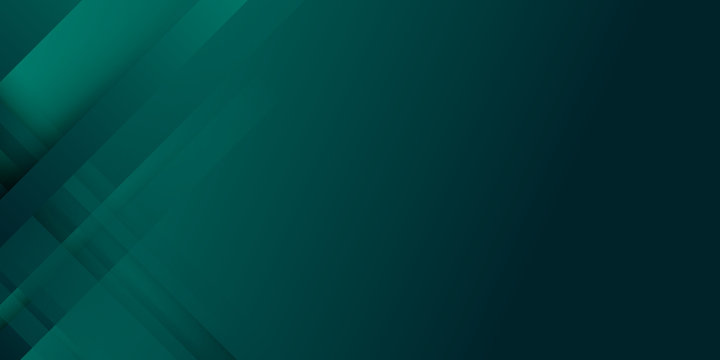 Blasphemy the Holy Spirit
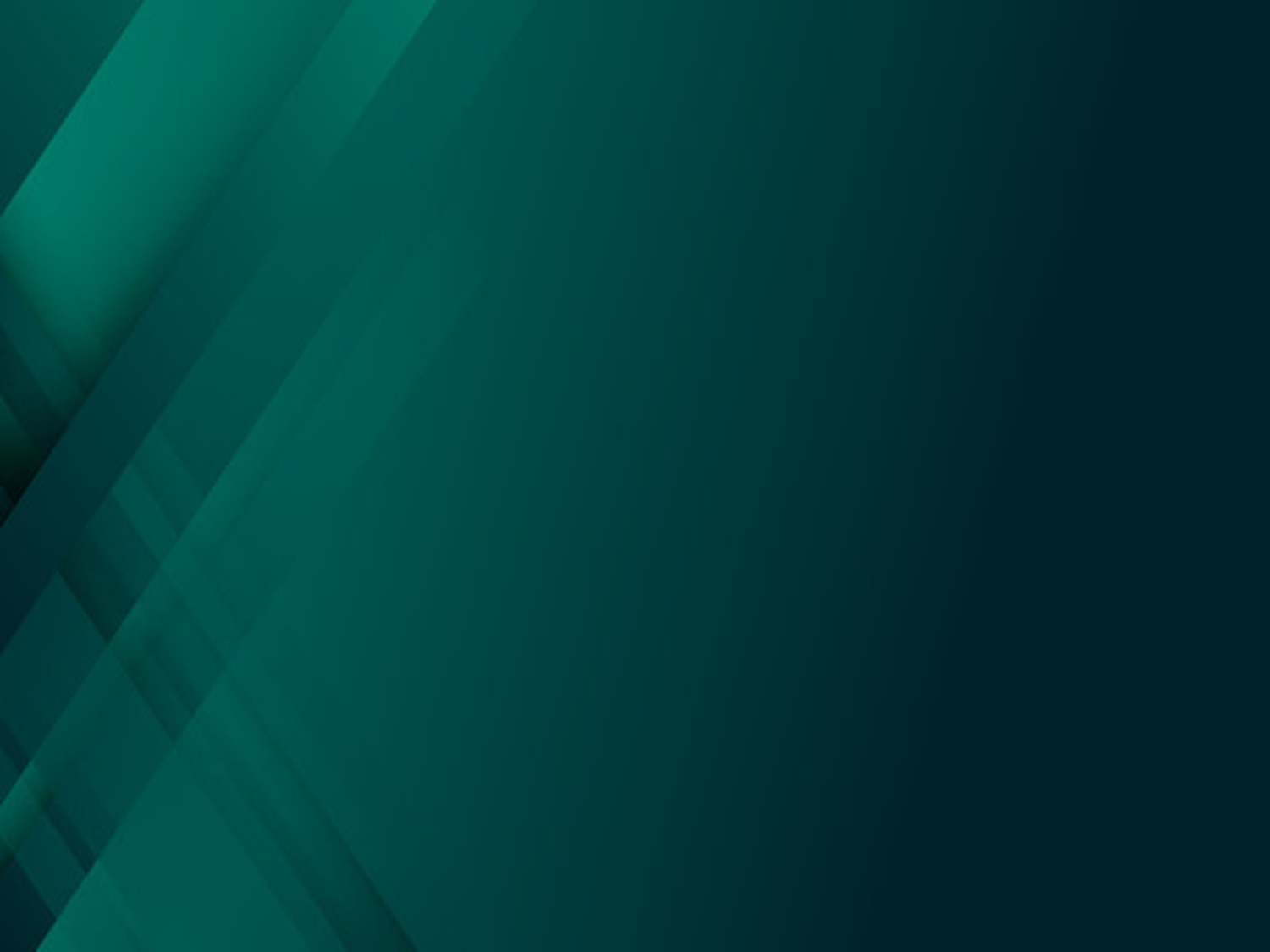 Blasphemy
βλασφημέω
blasphēmeō
G987 - to vilify; specifically to speak impiously: - (speak) blaspheme (-er, -mously, -my), defame, rail on, revile, speak evil.
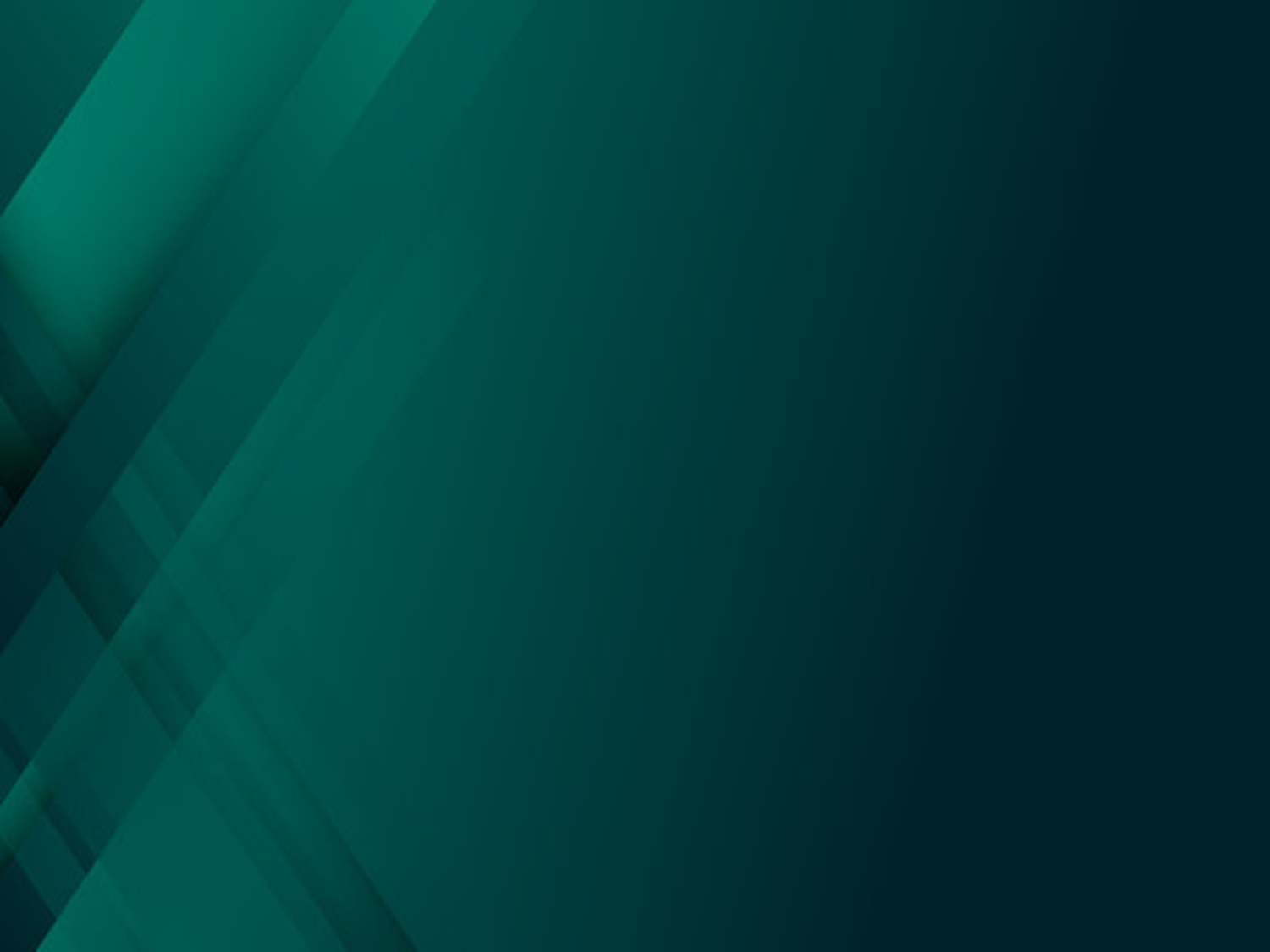 Blasphemy the Holy Spirit
Matthew 12:22-32 Satan cast out Satan or Spirit of God cast out demons 
Mark 3:22-30 unclean spirit 
Luke 12:8-12 acknowledging and denying
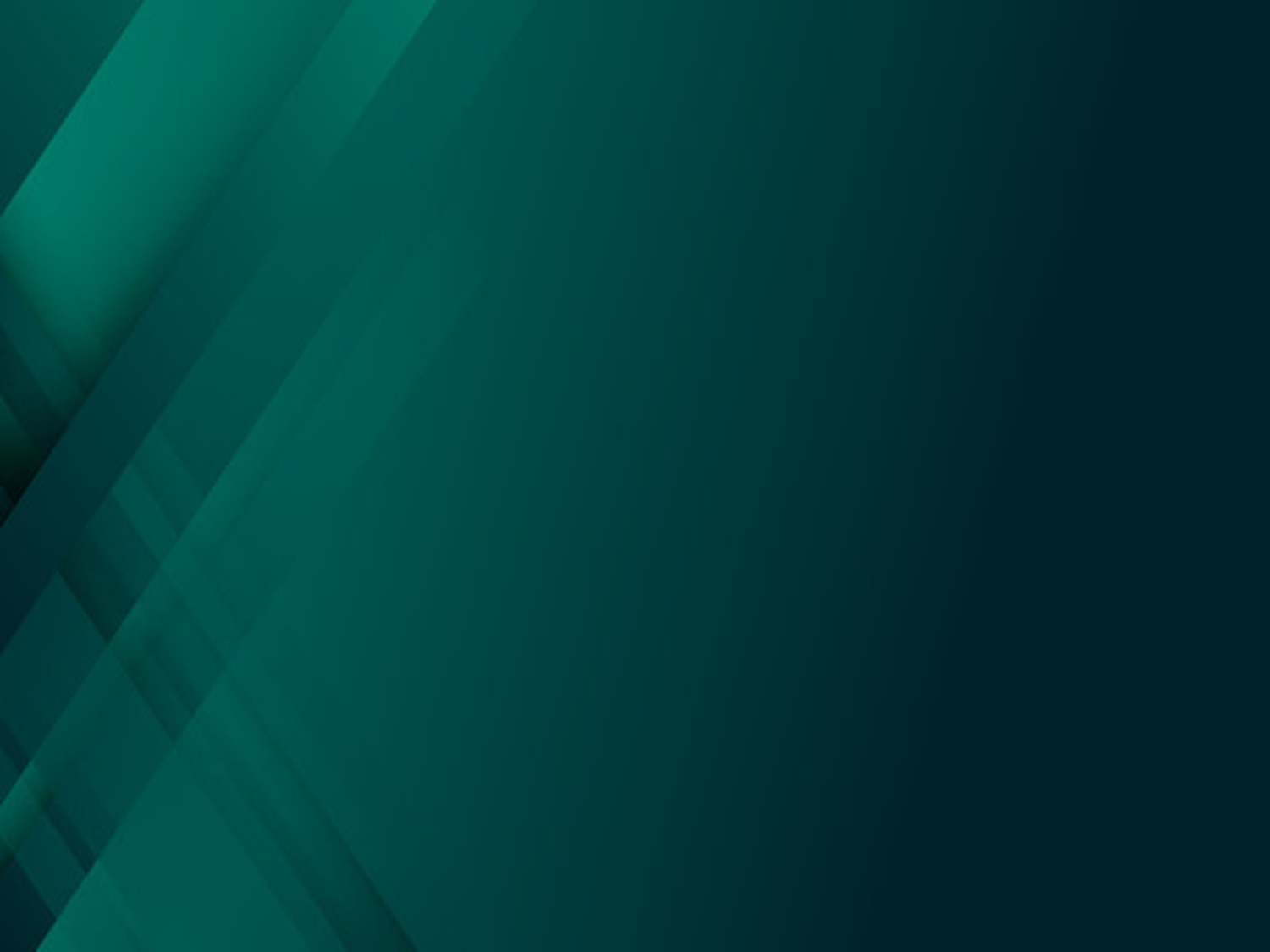 Accused of Blaspheming
Matthew 9:1-3 for forgiving sins 
Mark 2:6-7 
Matthew 26:65 Son of God 
Mark 14:63-64
John 10:33-36 one with the Father 
Acts 6:11 against Moses and God
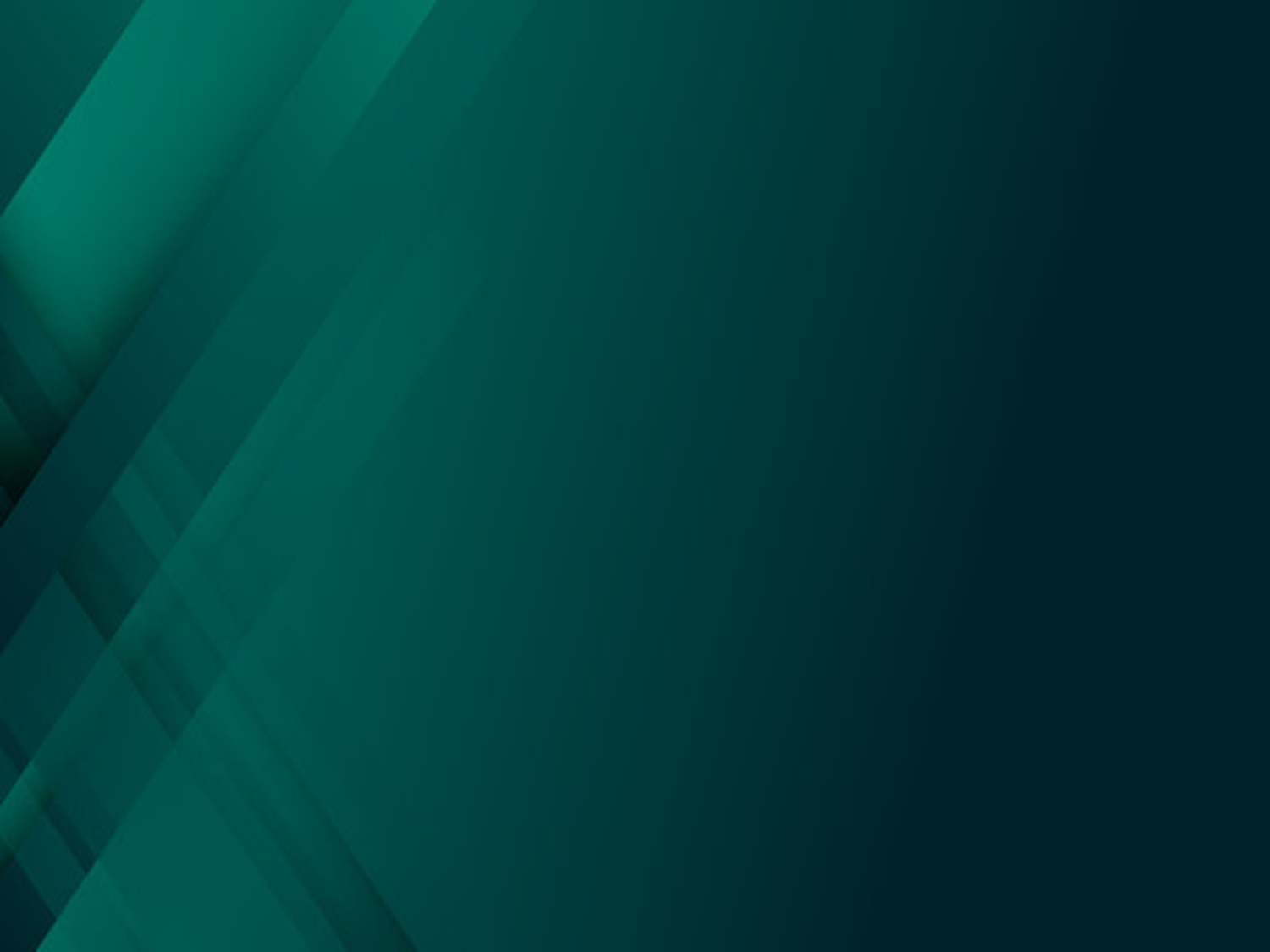 The Holy Spirit
The Creation 
Genesis 1:2 The Spirit of God 
The Birth of Christ 
Matthew 1:18
Luke 1:15,41-42 also John the Baptist  
Jesus Baptism
Matthew 3:13-17 
Jesus in the Wilderness 
Luke 4:1
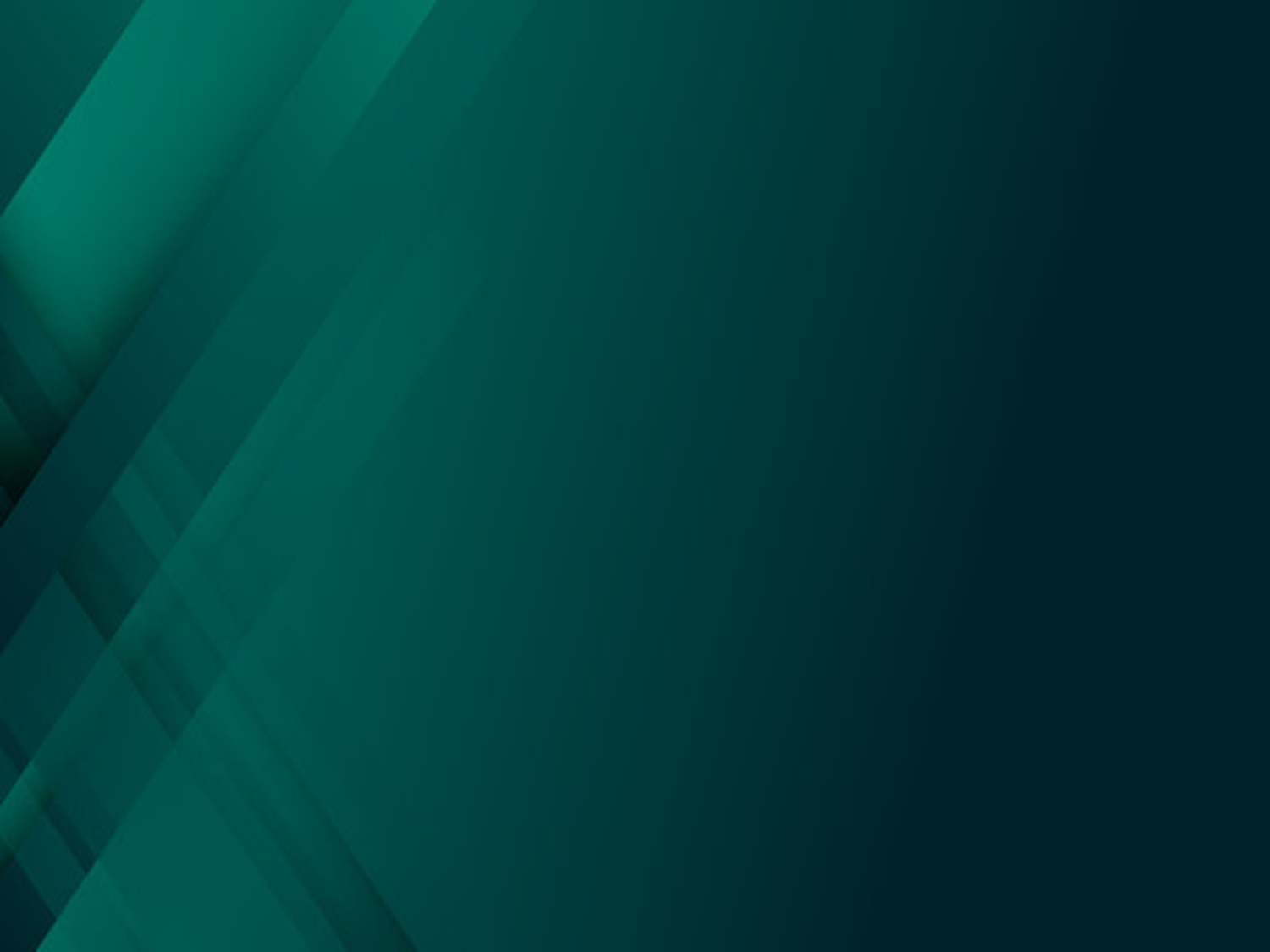 The Holy Spirit
Christ’s Sacrifice
Hebrews 9:14  
Christ’s Resurrection
 Romans 8:9-11 
Miracles 
Matthew 12:28,31
1 Corinthians 12:1-11 
Men Inspired by the Holy Spirit (the Bible)
Matthew 10:19-20
2 Timothy 3:16-17 
2 Peter 1:19-21 
Salvation (Baptism) 
Matthew 28:19 baptizing in the name of the Holy Spirit
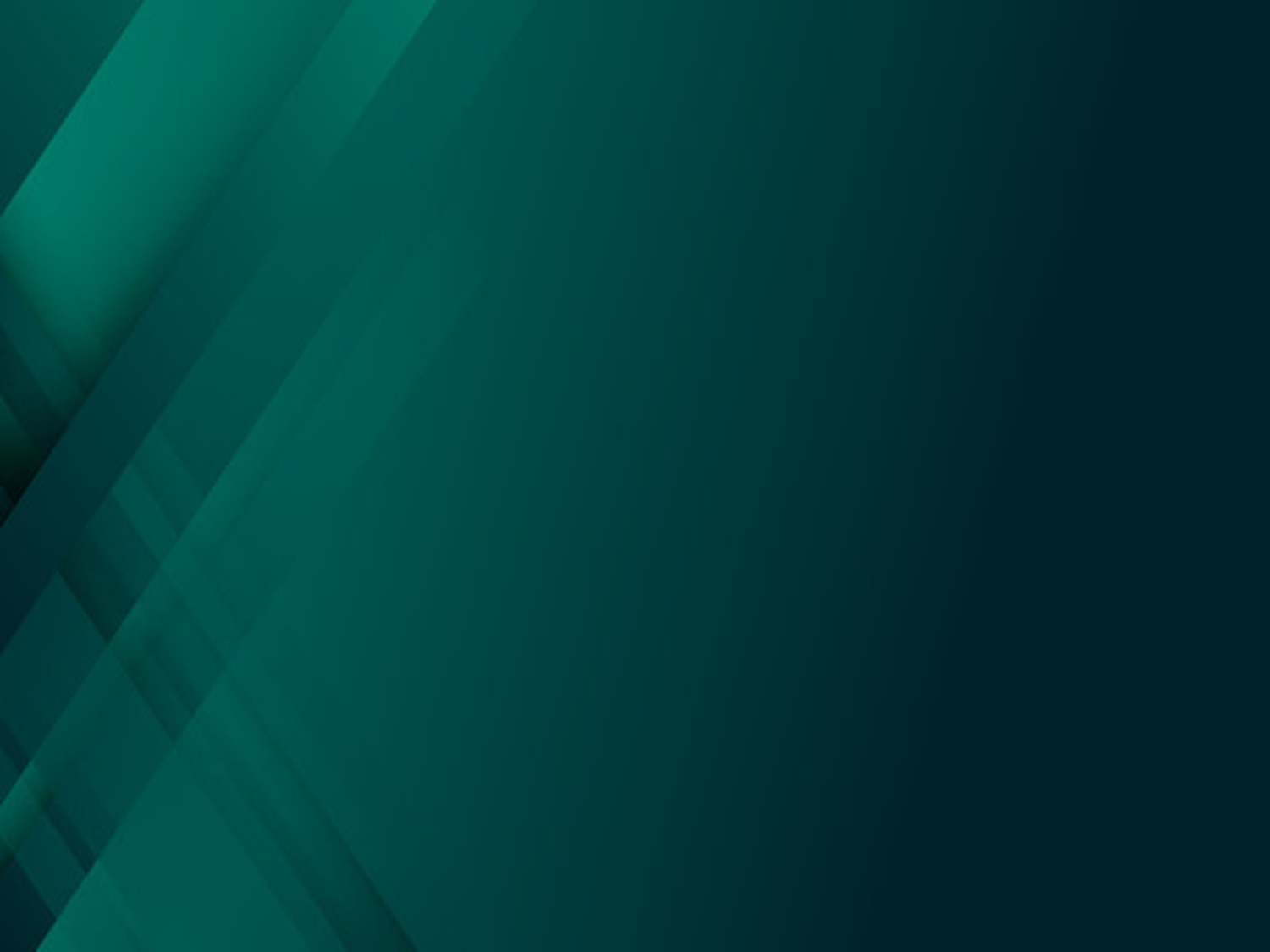 Former Blasphemer
1 Timothy 1:13 formerly a blasphemer 
Acts 26:9-11 many things against Christ 
Acts 22:3-5 persecuted to the death 
Acts 8:1-3 there when Stephen was killed 


Acts 5:1-11 Ananias and Sapphira lied to the Holy Spirit/ to God
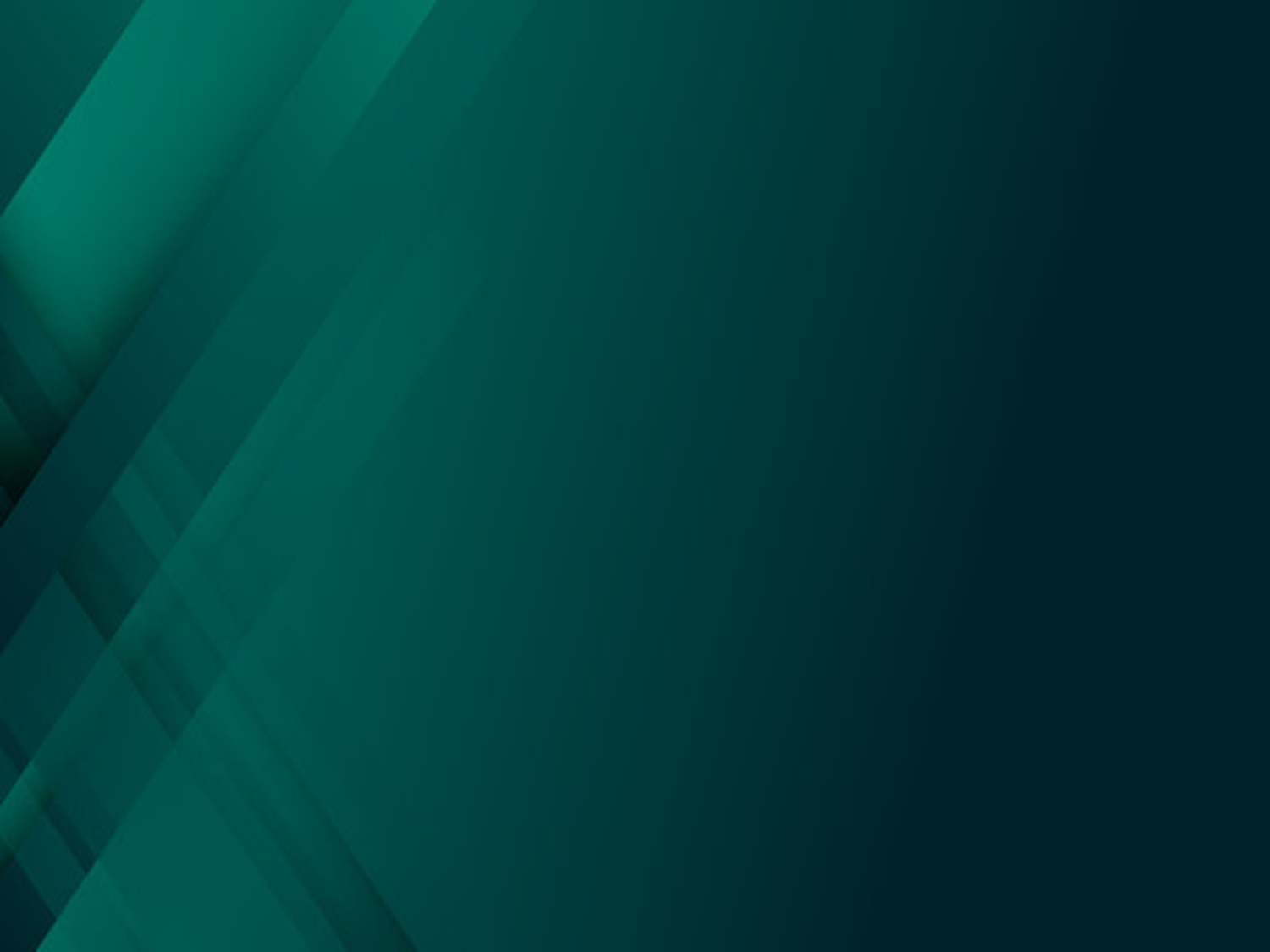 Also Unforgivable?
Hebrews 10:26-27 no longer remains a sacrifice 
Hebrews 6:4-6 impossible to restore those who have fallen away
Matthew 18:15 gain a brother 
1 Corinthians 5:5 save his spirit 
Luke 15 lost sheep & lost son